Impact of Illicit Drug Use on Nutrient and Hormone Levels in Male Roux-en-Y Surgery Patients
M.A.C. Manoukian; J.A. Harris; A.D. Carr M.D.; M.J. Campbell M.D.
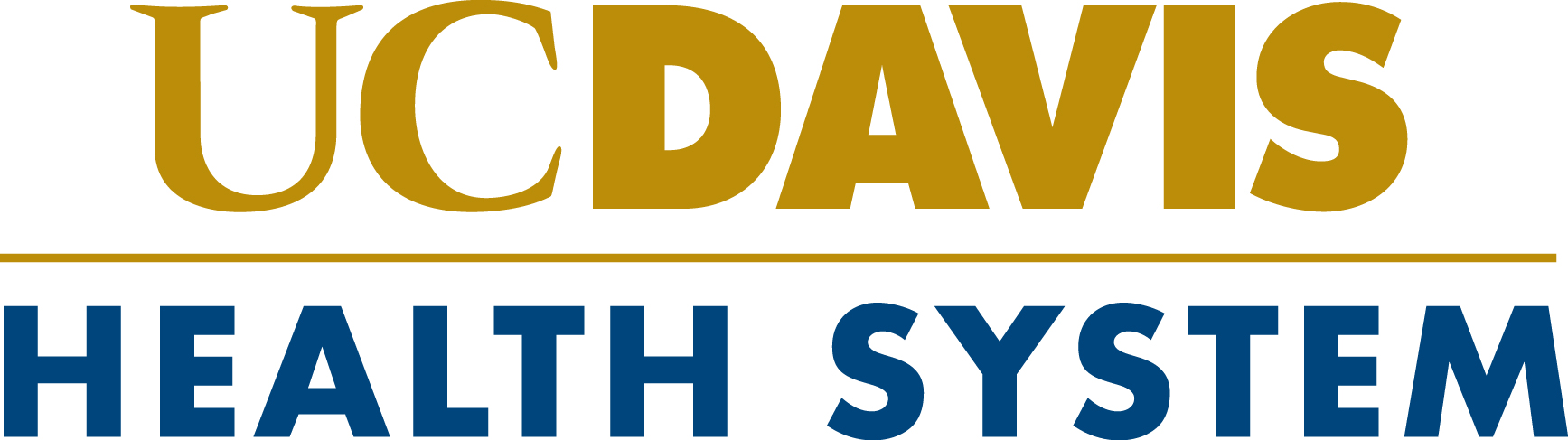 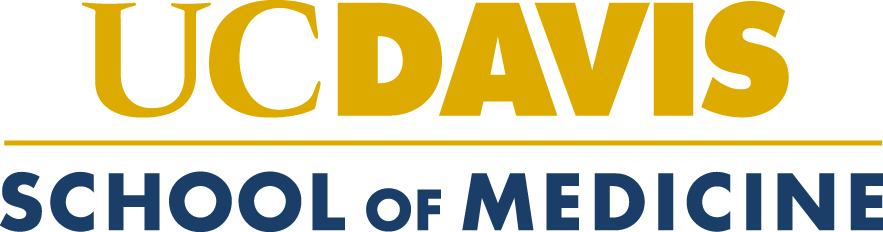 University of California Davis School of Medicine
Introduction
Tables
Conclusion
Patients  being evaluated for  bariatric surgery often suffer from metabolic and vitamin deficiencies1.
Roux-en-y gastric bypass changes the intestinal anatomy of patients possibly leading to further metabolic  and vitamin abnormalities2. 
Illicit drug use has previously been reported to alter metabolism and nutrition levels in non-surgical patients3.
Previous studies have illustrated that obese people are more likely to use cannabis, cocaine, and amphetamine than non-obese people4-7. 
The effect of prior use of illicit drugs  on preoperative and post-operative vitamin levels has not been well evaluated.
Preoperative  male patients with a prior history of drug use may have increased insulin resistance and diabetes when compared to patients without a history of drug use both before and 1 year after bariatric intervention.

Male patients who have a history of illicit drug use have similar weight loss outcomes and hospital readmission rates, when compared to male patients without a history of drug use.

Male patients with a history of drug use have higher rates of 1 year follow up than male patients without a history of illicit drug use.

Male patients with a prior history of drug  use, but who have successfully quit,  should still be considered for  bariatric surgery
Methods
A chart review of male patients undergoing  Roux-en-Y surgery at UC Davis Medical Center between 2008 and 2011 was conducted. Patients with no history of illicit drug use from 2008 and patients with a history of illicit drug use from 2008-2011 were identified.
Continuous data were analyzed utilizing a homoscedastic two tailed T -test. 
Categorical  data were analyzed utilizing a Pearson’s Chi Squared Test.
References
Flancbaum L, Belsley S, Drake V, Colarusso T, Tayler E: Preoperative nutritional status of patients undergoing Roux-en-Y gastric bypass for morbid obesity. J Gastrointest Surg 2006, 10(7):1033-1037.

Silva RA, Malta FM, Correia MF, Burgos MG: Serum Vitamin B12, Iron and Folic Acid Deficiencies in Obese Individuals Submitted to Different Bariatric Techniques. Arq Bras Cir Dig 2016, 29Suppl 1(Suppl 1):62-66.

Vescovi PP, Pedrazzoni M, Michelini M, Maninetti L, Bernardelli F, Passeri M: Chronic effects of marihuana smoking on luteinizing hormone, follicle-stimulating hormone and prolactin levels in human males. Drug Alcohol Depend 1992, 30(1):59-63.


Donnadieu-Rigole H, Olive L, Nalpas B, Duny Y, Nocca D, Perney P: Prevalence of Psychoactive Substance Consumption in People With Obesity. Subst Use Misuse 2016, 51(12):1649-1654.

Virmani A, Binienda ZK, Ali SF, Gaetani F: Metabolic syndrome in drug abuse. Ann N Y Acad Sci 2007, 1122:50-68.

Li SX, Yan SY, Bao YP, Lian Z, Qu Z, Wu YP, Liu ZM: Depression and alterations in hypothalamic-pituitary-adrenal and hypothalamic-pituitary-thyroid axis function in male abstinent methamphetamine abusers. Hum Psychopharmacol 2013, 28(5):477-483.

Malhotra S, Heptulla RA, Homel P, Motaghedi R: Effect of marijuana use on thyroid function and autoimmunity. Thyroid 2016.
Results
We identified 52 male patients who met our inclusion criteria.
28 (51.85%) patients had no history of illicit drug use.
24 (46.15%) patients had a history of illicit drug use.
All patients had stopped drug use prior to surgery.